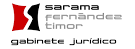 Medios de defensa del usuario en el Crédito al Consumo
Sarama Fernández Timor
- ABOGADO Y MEDIADOR -
18 DE ABRIL DE 2018
1
¿Qué es el crédito al consumo?
Aquellos en los que un prestamista concede o se compromete a conceder a un consumidor un crédito bajo la forma de pago aplazado, préstamo, apertura de crédito o cualquier medio equivalente de financiación.
Art. 1.1
(Ley 16/2011 de 24 de junio)
2
Evolución en el mercado del crédito y diversidad en los productos crediticios
Préstamo clásico: se conoce el plazo de amortización, número y cuantía de cuotas.

Préstamo dirigido a sector social específico: 3ª edad, jóvenes, mujeres, emigrantes…
3
Préstamo que cambia el número de cuotas según interés del titular:
    Aumento cuotas,  disminución plazo 	amortización.
    Disminución cuotas, aumento plazo 	amortización.
    Aumento cuotas con los años: para jóvenes
    Períodos de carencia: no se abona capital e            	intereses o solo se abonan intereses.
4
Speeds credits o créditos rápidos: importes de 500 a 6000 € con período de amortización hasta 5 años sin comisión de apertura y tipo de interés elevado.
Crédito revolving a través de tarjetas de crédito donde las disposiciones de dinero tienen límite autorizado.
5
Partes del contrato de crédito
CONSUMIDOR
PRESTAMISTA
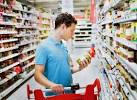 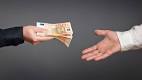 INTERMEDIARIOS DE CRÉDITO
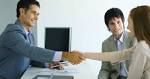 6
CONSUMIDOR
Persona física que actúa con propósito ajeno a su actividad comercial, empresarial, oficio o profesión.
Personas jurídicas y entidades que actúen sin ánimo de lucro en un ámbito ajeno a actividad comercial o empresarial.
7
PRESTAMISTA
Persona física o jurídica que concede o se compromete a conceder un crédito en el ejercicio de su actividad comercial o profesional.
8
INTERMEDIARIOS DE CRÉDITO
Persona física o jurídica que no actúa como prestamista y que en el transcurso de su actividad comercial o profesional, contra una remuneración que puede ser de índole pecuniaria o revestir cualquier otra forma de beneficio económico acordado:
Presenta u ofrece contrato de crédito.
Asiste a los consumidores en los trámites previos de los contratos de crédito.
Celebra contratos de crédito con consumidores en nombre del prestamista.
9
OBLIGACIONES DE LOS INTERMEDIARIOS
(Ley de Contrato de Crédito al Consumo)

INFORMACIÓN previa al contrato: Arts. 10, 12 y 13.
ASISTENCIA al consumidor previa al contrato: Art. 11
Sistema de RESOLUCIÓN extrajudicial de conflictos: Art. 35.
10
MEDIOS DE DEFENSA DE LOS CONSUMIDORES
Información que el prestamista debe proporcionar al consumidor.
Dicha información ha de proporcionarse con carácter previo, durante su vigencia o para su extinción, constará en papel o en cualquier otro soporte duradero.
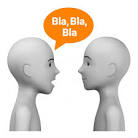 11
CON CARÁCTER PREVIO
Publicidad y anuncio de ofertas: tipo deudor, importe total, TAE, duración del contrato, precio al contado, importe total adeudado
Condiciones del crédito.
Oferta vinculante.
Asistencia al consumidor previa al contrato.
12
FASE DE EJECUCIÓN DEL CONTRATO
Derecho a poner fin a un contrato de duración indefinida.
Derecho de desistimiento: 14 días.
Derecho de reembolso anticipado.
13
CLAUSULAS DE LOS CONTRATOS
CONDICIÓN GENERAL DE CONTRATACIÓN
CLAUSULA ABUSIVA
14
CONDICION GENERAL DE CONTRATACION
Son clausulas predispuestas cuya incorporación al contrato son impuestas por una de las partes, con independencia de la autoría material de las mismas o su apariencia externa, extensión o cualquier otra circunstancia, habiendo sido redactadas con la finalidad de ser incorporadas a una pluralidad de contratos.
15
Características
Contractualidad: inserción en el contrato
Predisposición: la clausula ha sido pre-redactada
Imposición: ha sido impuesta por una de las partes (empresario)
 Generalidad: han de estar incorporadas a una pluralidad de contratos
16
REGISTRO DE LAS CONDICIONES GENERALES DE LA CONTRATACIÓN
Es un Registro Provincial que se encuadra en el Registro de Bienes Muebles.
Se permite con este Registro que los Registradores velen por la protección de los legítimos intereses de los consumidores y usuarios, por la protección de los intereses de cualquiera que contrate con una persona física o jurídica que utilice condiciones generales de contratación
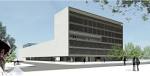 17
CLAUSULA ABUSIVA
Son las estipulaciones no negociadas individualmente y todas aquellas practicas no consentidas expresamente que en contra de la buena fe, causen en perjuicio del consumidor, un desequilibrio importante de los derechos y obligaciones de las partes, que se deriven del contrato.
18
Características
Vulneración de la buena fe: entendida como equidad contractual (contrastar y valorar las razones de una y otra parte) 
Desequilibrio contractual: desigualdad de base entre las posiciones de las partes
19
LISTA DE CLAUSULAS ABUSIVAS
LISTA NEGRA
	Aquellas clausulas que siempre se consideran abusivas: 29 clausulas Disposición Adicional Primera LGCU

LISTA GRIS
	Aquellas clausulas que se consideran presuntamente abusivas, salvo prueba en contrario (precisan valoraciones)
20
Grupos representativosLISTA NEGRA
1. Clausulas excluyentes o limitadoras de la responsabilidad del predisponente
2. Clausulas de rescisión unilateral del contrato
3. Clausulas de establecimiento de pena o multa contractual
4. Clausula de reserva unilateral de plazos para aceptar/rechazar oferta o cumplir prestación
21
5. Clausula que excluye o limita el derecho de retención del consumidor
6. Clausula de sustitución del obligado
7. Clausula sobre inversión de la carga de la prueba
8. Clausulas de arbitraje y derogatorias de la competencia
22
LEGISLACIÓN SOBRE INTERESES
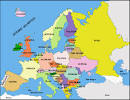 EUROPA: 

Directiva 93/13/CEE del Consejo de 5/4/93 sobre cláusulas abusivas en los contratos celebrados con consumidores y Jurisprudencia TJUE.
23
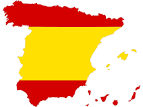 ESPAÑA: 
	
RD Legislativo 1/2007 de 16/11 para defensa  de consumidores y Ley 3/2014 de 27/3
Ley 7/1998 de 13/4 sobre condiciones generales de contratación
Ley 16/2011 de 24/6/11 de contratos de crédito al consumo.
Ley 23/7/1908 de Azcárate de represión de la usura .
24
JURISPRUDENCIAControl de contenido y transparencia
EUROPA
	Sentencias del TJUE: 1 de Octubre 2015

ESPAÑA:
	Sentencias de TS: 22 de Abril 2015
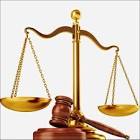 25
INTERESES
REMUNERATORIOS: contraprestación de la entrega del capital prestado.

MORATORIOS: aquellos que cumplen con la finalidad indemnizatoria de los perjuicios derivados del incumplimiento contractual por el prestatario.
26
Remuneratorios: art. 1755 CC
Son de forzosa previsión, si no hay pacto no son exigibles.

Moratorios: art. 1106 y siguientes CC
La mora en que se constituye el deudor da derecho a la indemnización y perjuicio: intereses  pactados o en su defecto el legal.
27
CONCLUSIONES SOBRE CONTROL DE LOS INTERESES
El juez nacional  puede revisar de oficio las cláusulas abusivas en los contratos celebrados con consumidores,   así el artículo 27 de la Ley 3/14 modifica el Texto refundido de la LGDCU:
28
“Las clausulas abusivas serán nulas de pleno derecho y se tendrán por no puestas.
El juez, previa audiencia de las partes, declarará la nulidad de las clausulas abusivas incluidas en el contrato, el cual, no obstante, seguirá siendo obligatorio para las partes en los mismos términos, siempre que pueda subsistir, sin dichas clausulas”
29
PRUEBA
PRINCIPIO DE INVERSION DE LA CARGA DE LA PRUEBA
Es el productor o suministrador de los productos o servicios el que tiene que probar que el origen de los daños y perjuicios  se encuentra en la conducta culposa del usuario.
30
CESION DE CREDITOS
Se trata de la venta o cesión de carteras de créditos (impagados o no por el deudor, ordinarios o con garantía hipotecaria, judicializados o no) por parte de las entidades bancarias (cedentes) por un precio determinado que suele ser notoriamente inferior al importe de la deuda pendiente de satisfacción, a sociedades o fondos de inversión (cesionarios o “fondos buitre”)
31
Diferencias
1. CESION DE CONTRATO
	Figura compleja que requiere la existencia de una relación obligatoria con prestaciones recíprocas que se encuentran todavía (total o parcialmente) pendientes de ejecución.
2. CESION DE CREDITO
	Transmisión de la titularidad por el anterior al nuevo acreedor, de modo que el deudor cedido no 
 es parte en el negocio de cesión, y no tiene que manifestar ningún consentimiento para que se produzca.
32
Efectos de la cesión
1. Deudor:
	Podrá oponer todas las excepciones tanto objetivas como subjetivas que podría oponer frente al cedente, incluso si son desconocidas por el cesionario.
2. Fiador:
	Aplicación analógica del artículo 1207 CC: extinción de la fianza
33
SUBROGACION PROCESAL
ACREDITACION
	Deberá acreditarse documentalmente la subrogación Ej. Testimonio parcial de la Escritura de compraventa o cesión de cartera de crédito
DENEGACION: 2 Supuestos:
	1. Por transcurso del tiempo
	2. Por las condiciones y circunstancias económicas en que se solicite la subrogación
34
Por el tiempo:
	- Caducidad de acción ejecutiva
	- Caducidad en la instancia
	- Prescripción
	- Retraso desleal	

Por las condiciones: 
	- Buena fe y abuso del derecho
35
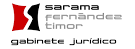 MUCHAS GRACIAS POR SU ATENCIÓN
Sarama Fernández Timor
- ABOGADO Y MEDIADOR -
36